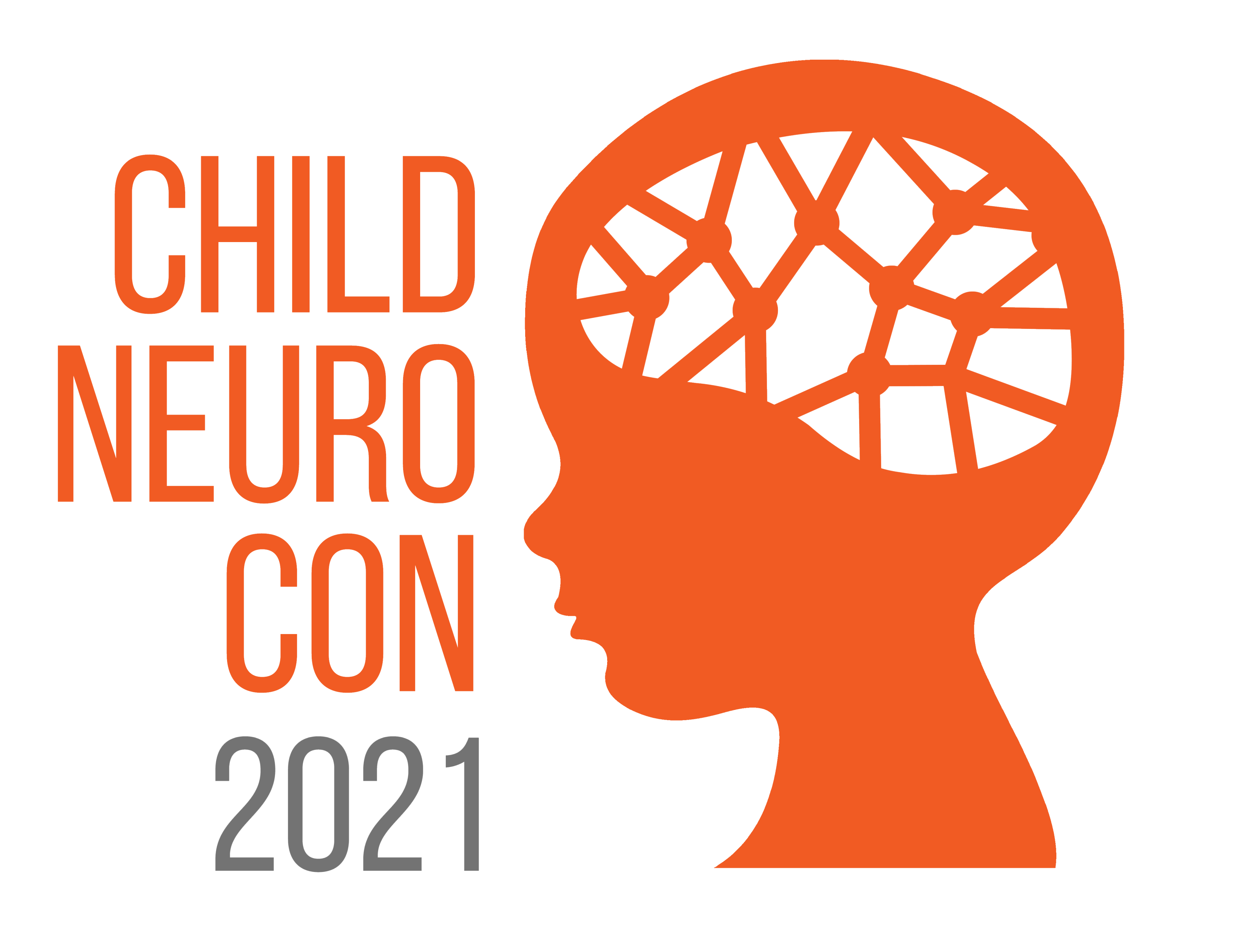 CLICK HERE TO ADD TITLE
Click here to add author(s)
Click here to add affiliations
Methods
Results
Discussion
Introduction
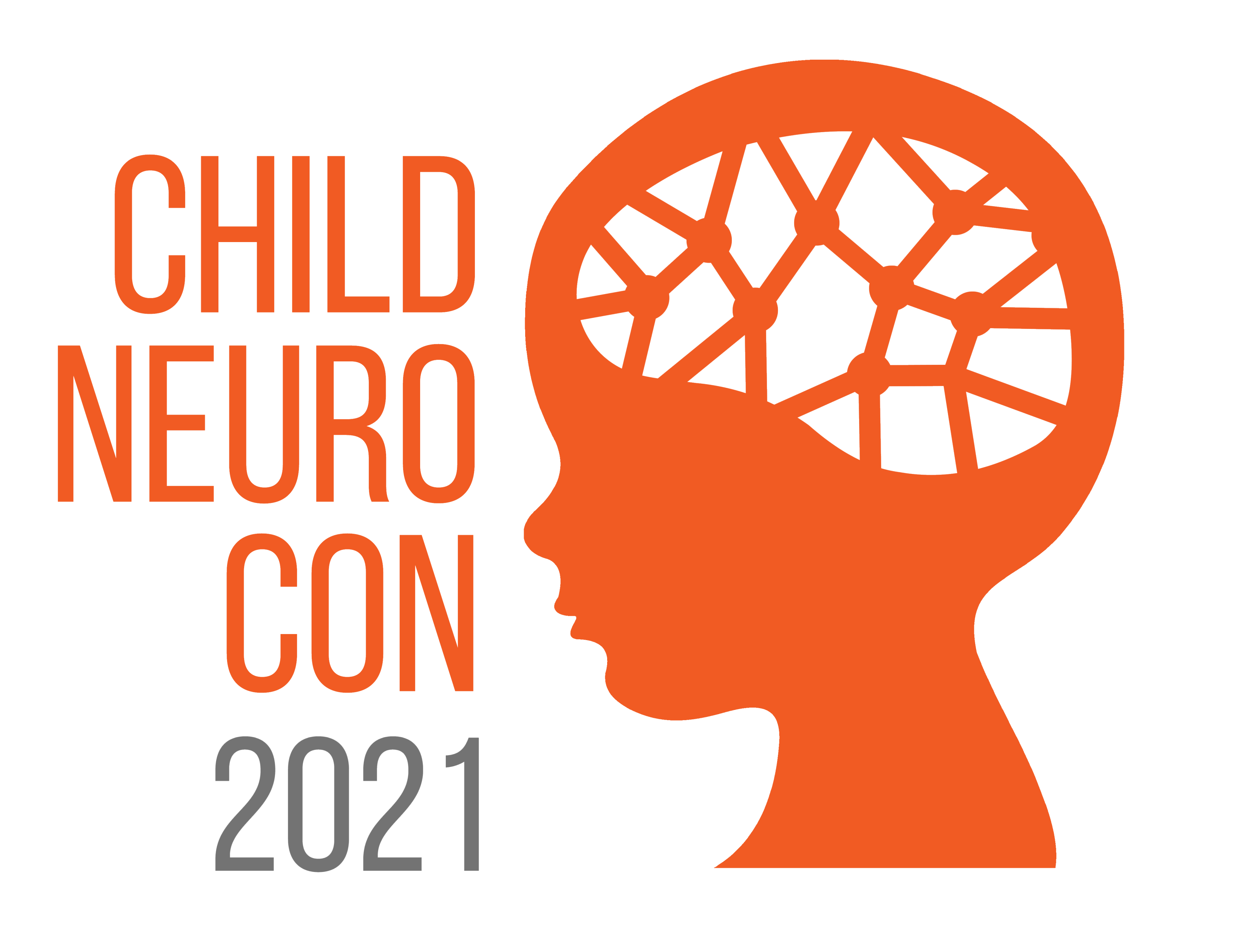 CLICK HERE TO ADD TITLE
Click here to add author(s)
Click here to add affiliations
Introduction
Results
Discussion
Methods
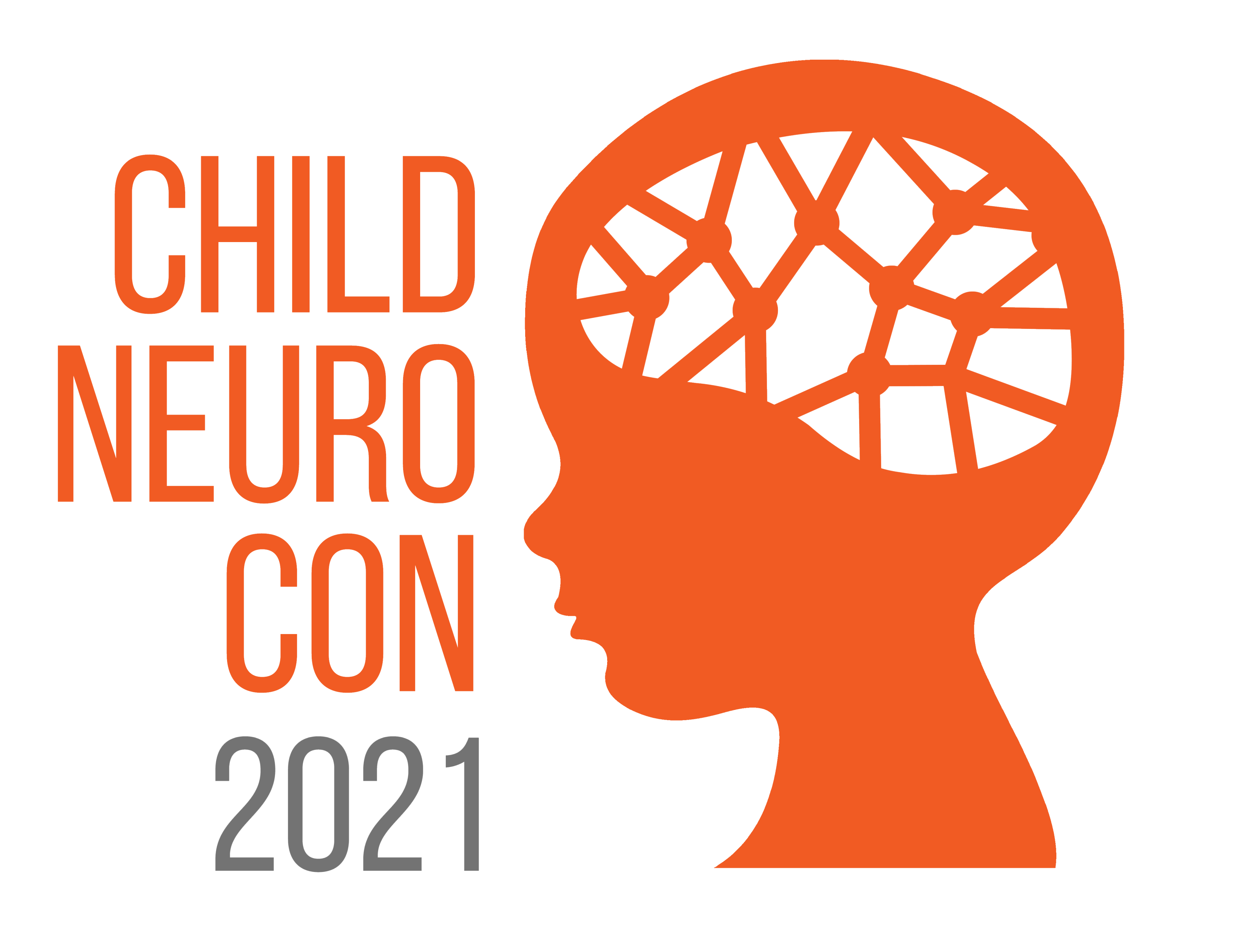 CLICK HERE TO ADD TITLE
Click here to add author(s)
Click here to add affiliations
Introduction
Methods
Discussion
Results
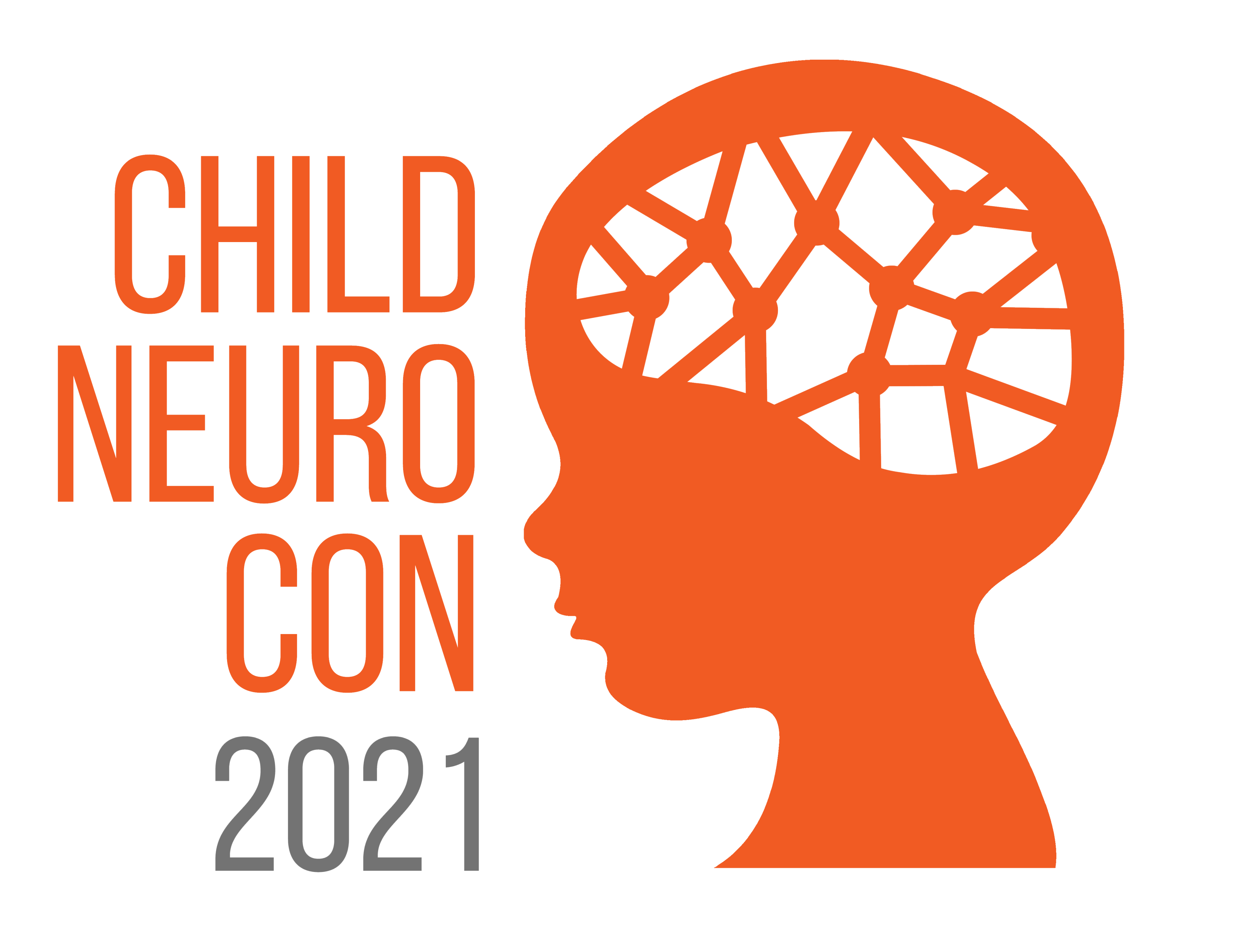 CLICK HERE TO ADD TITLE
Click here to add author(s)
Click here to add affiliations
Introduction
Methods
Results
Discussion